COSMO-1E and COSMO-2E: Status Report
Yves Karrer, André Walser, and Marco Arpagaus
MeteoSwiss
ModInterim project
Lateral boundary conditions: IFS HRES / ENS  0.1° / 0.2°4x per day
Ensemble Data Assimilation cycle KENDA-1: 40 members @ 1.1km grid size
COSMO-2E: 5 day forecasts, 4x per day 2.2km grid size (convection permitting) 21 ensemble members
COSMO-1E: 33 hour forecasts, 8x per day 1.1km grid size (convection permitting)11 ensemble members
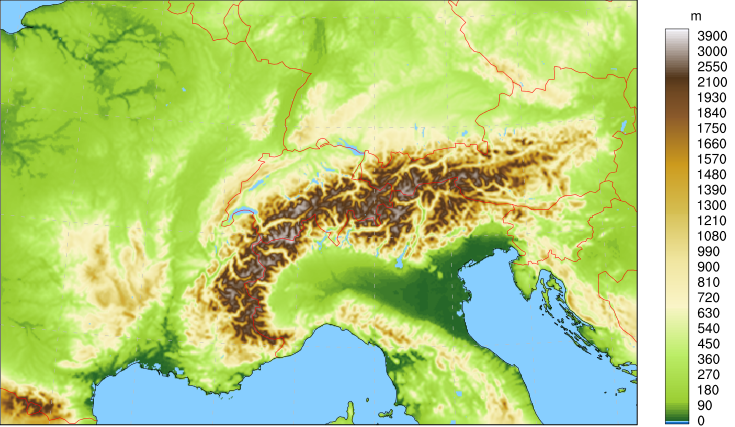 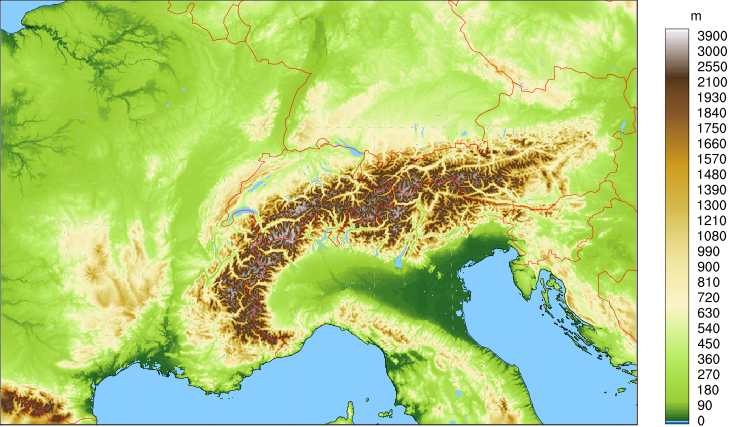 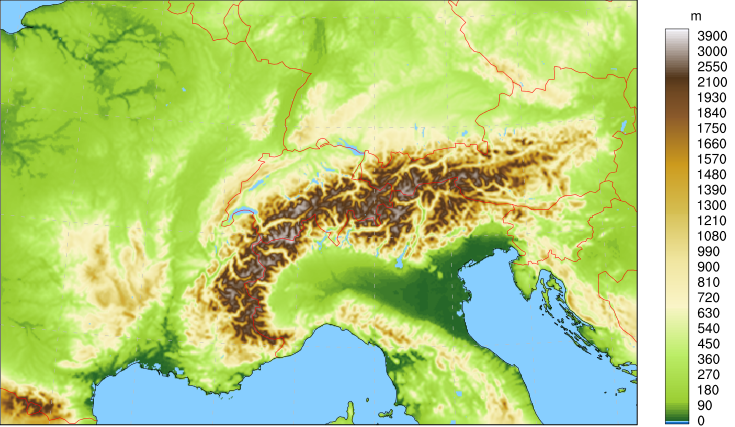 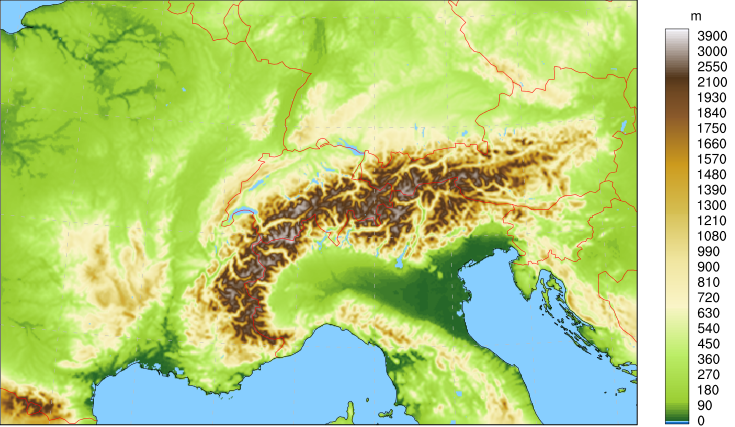 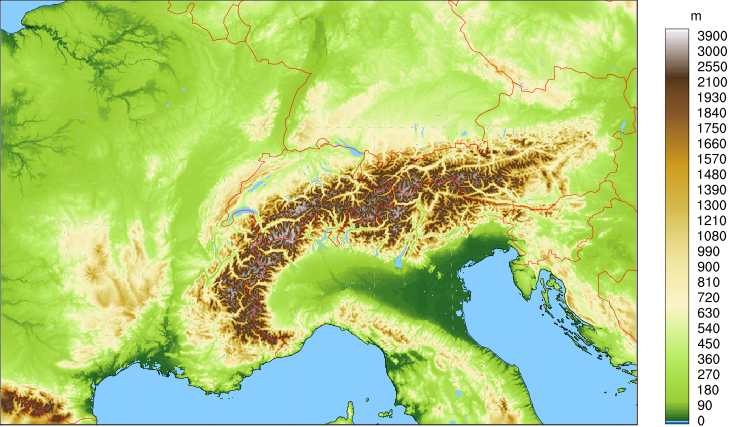 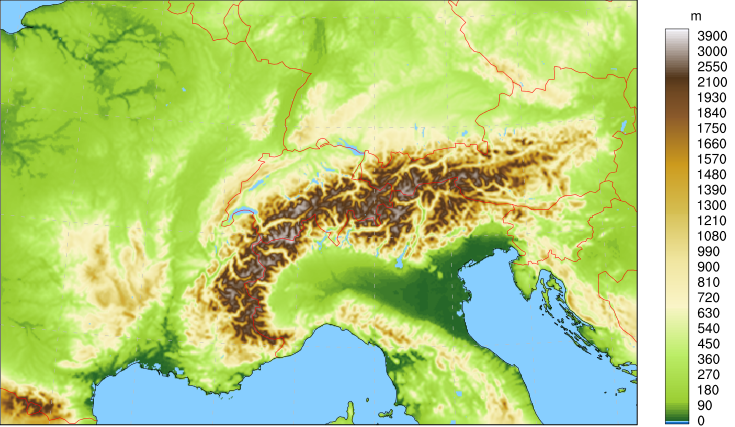 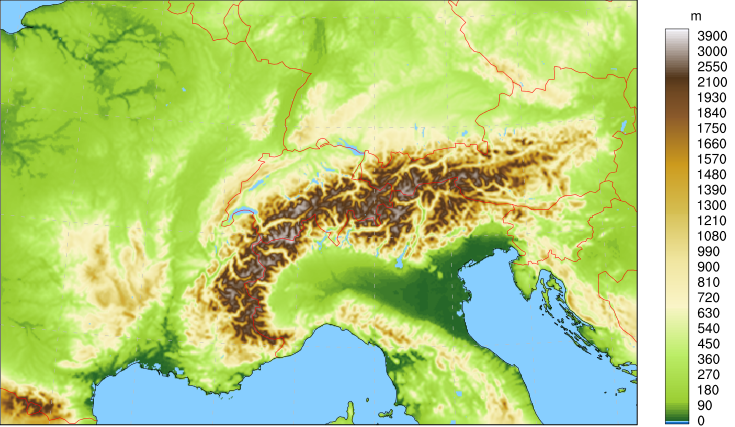 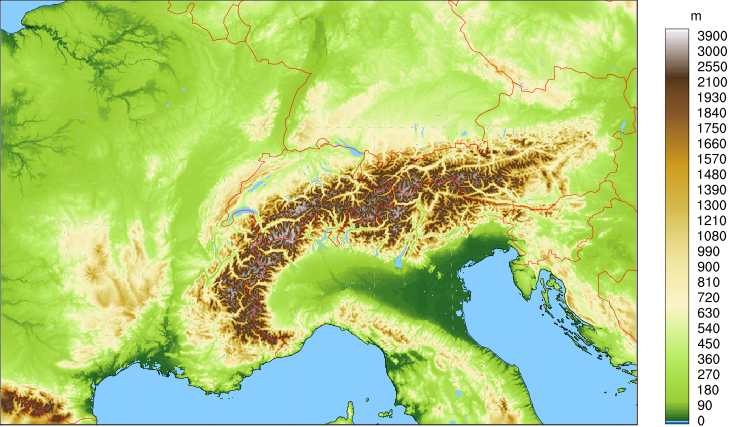 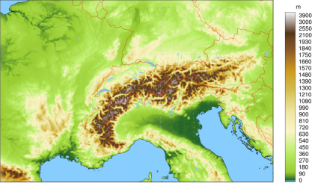 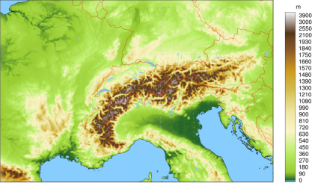 COSMO-2E setup (close to COSMO-E)
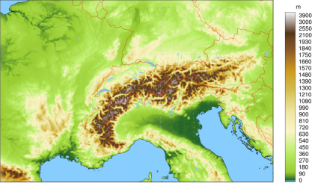 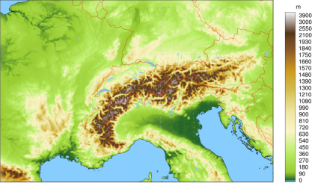 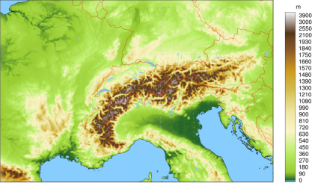 21 members (control and 20 perturbed runs)
2.2 km horizontal mesh-size, 60 vertical levels
4 forecasts per day up to +120h
initial condition (perturbations): KENDA-1 assimilation cycle (upscaled)
KENDA deterministic run for control
KENDA members 1-20 (out of 40)
lateral boundary condition (perturbations): ECMWF (6h older LBCs)
ENS control for control 
ENS members selected by member selection based on clustering
model uncertainty: SPPT (range_rn=0.8)
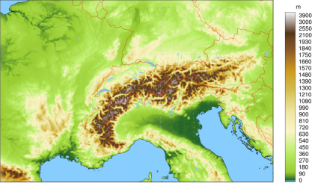 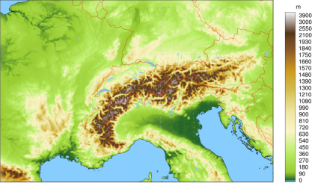 COSMO-1E setup
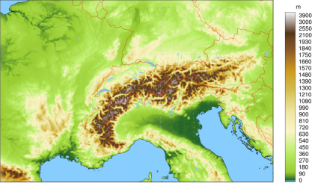 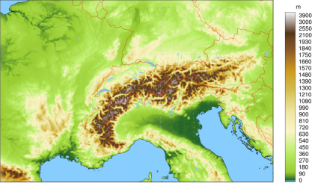 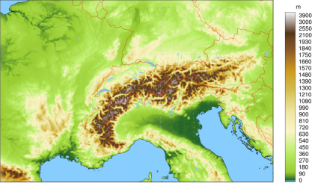 11 members (control and 10 perturbed runs)
1.1 km horizontal mesh-size, 80 vertical levels
8 forecasts per day up to +33h (03 UTC +45h)
initial condition (perturbations): KENDA-1 assimilation cycle
KENDA deterministic run for control
KENDA members 1-10 (out of 40)
lateral boundary condition (perturbations): ECMWF (6h older LBCs)
HRES control for control 
ENS members selected by member selection based on clustering
model uncertainty: SPPT (range_rn=0.6)
New HPC system Pigne d’Arolla
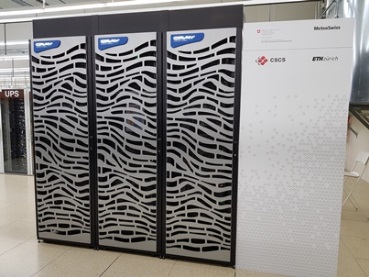 Cray CS-Storm with 3 racks with two logical partitions (production and R&D)
nodes swappable between partitions
18 GPU nodes in total with
8  NVIDIA V100 GPUs
2 Intel Skylake (8-core, 3.2GHz) CPUs
COSMO-1E and COSMO-2E require 11 GPU nodes
COSMO-1E: 1 member per node
COSMO-2E: 2 members per node
ModInterim project status
pre-operational since a few days
COSMO 5.06, single precision (also in KENDA-1)
collecting data for verification
elapsed times:
KENDA-1 1h cycle: 20 min (LETKF ~7 min)
COSMO-1E +33h: 50 min (COSMO members without pollen)
COSMO-2E: +120h: 40 min (COSMO members without pollen)
Preliminary verification results
Comparison of COSMO-1E against COSMO-2E (01.01.2020-18.02.2020)
WG7 activities
Model perturbation setup for COSMO-1E
Testing lateral boundary conditions from ICON-EU for COSMO-1E
Is SPPT really the best available model perturbation method for COSMO-1E?
Experimental setup for 3 convective case studies
COSMO-1E with 21 members
ICs: COSMO-1 analyses
LBCs: IFS control and 1-20 (or «best member»)

model perturbations:
no
SPPT (range_rn=0.6 / 0.8)
Parameter perturbations (PP) of COSMO-D2-EPS
Summary case studies
Conclusions:
SPPT increases variability stronger than PP
Impact for SPPT beneficial in 2 out 3 cases
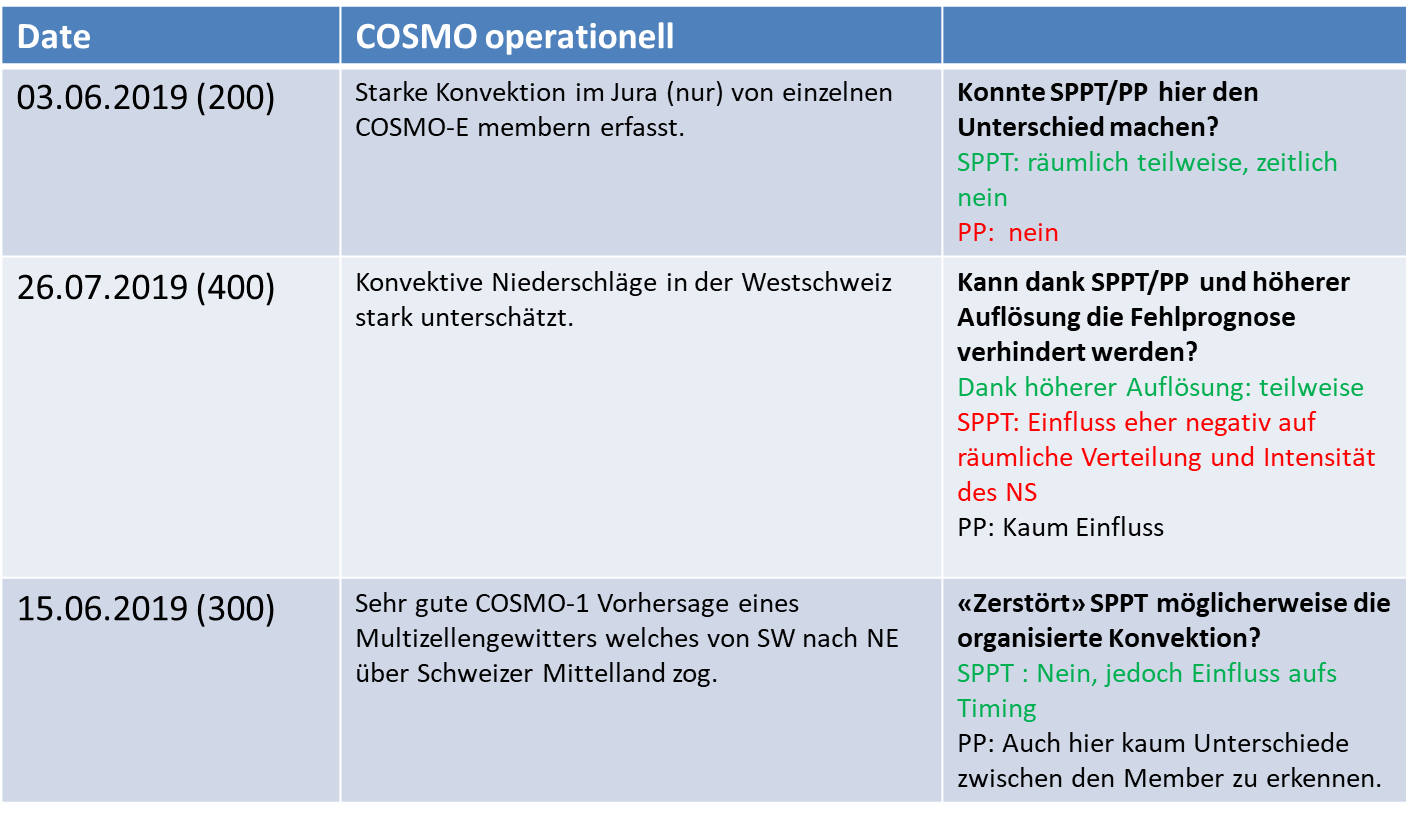 Which SPPT setup should we chose for COSMO-1E?
Experimental setup for 2 summer weeks
COSMO-1E experiments
Summer period: 18.08.19 – 31.08.19
Initial conditions: KENDA-1 
Leadtime: +36h

601 : SPPT 0.6	2 x day (00z, 12z)	 as in the (pre-)pre-operational COSMO-1E
603 : SPPT 0.8	2 x day (00z, 12z)	 as in COSMO-E / COSMO-2E
602 : no SPPT	1 x day (00z)
CRPS: SPPT 0.6 vs no SPPT
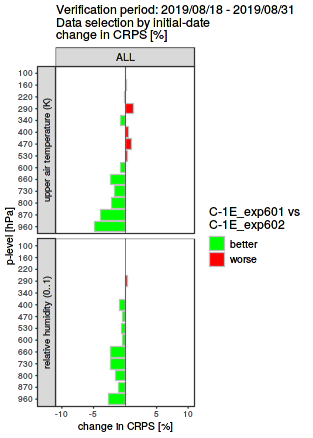 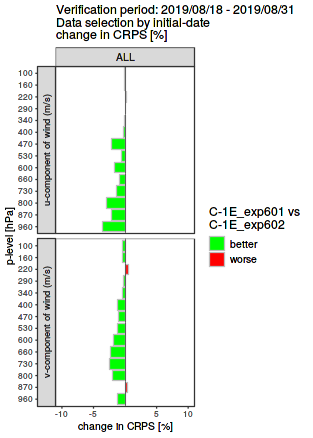 CRPS: SPPT 0.6 vs SPPT 0.8
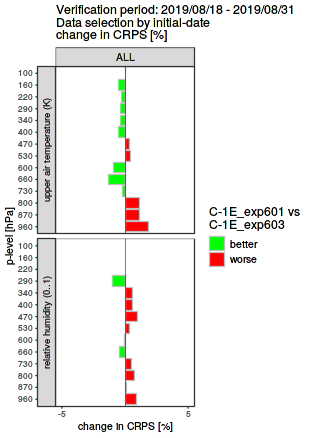 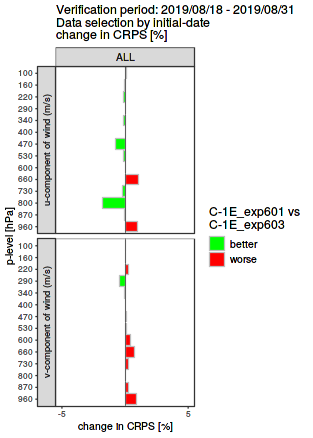 RPSS
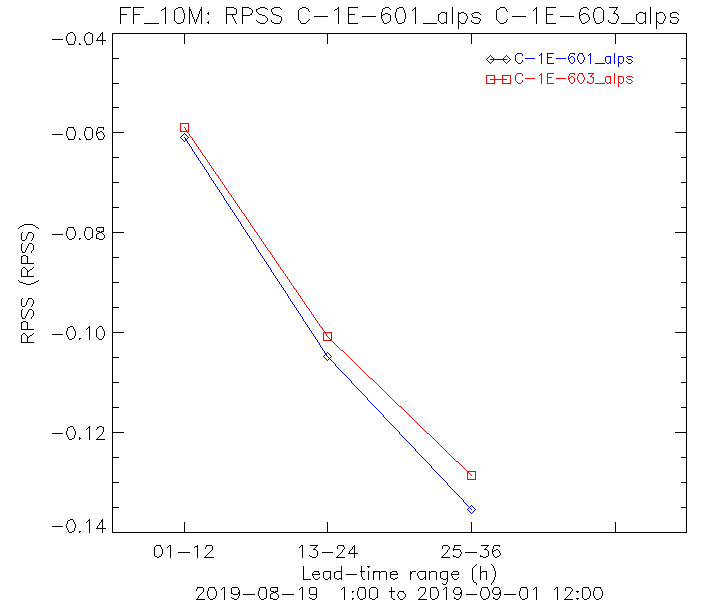 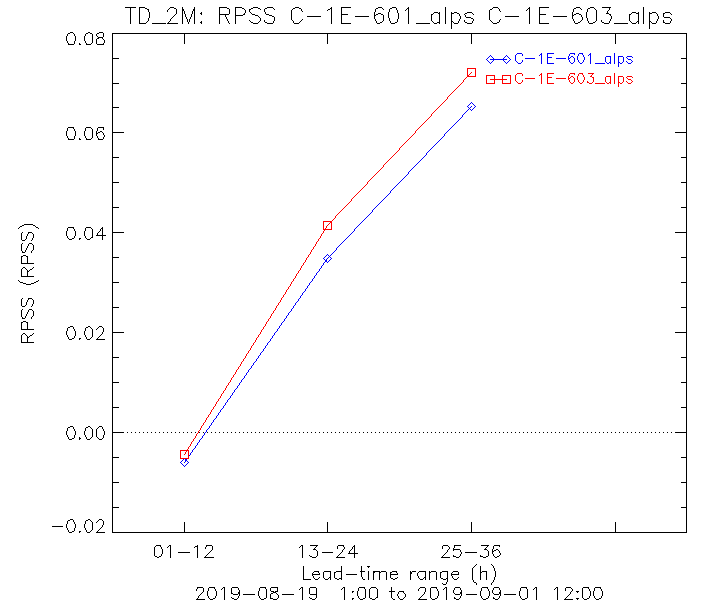 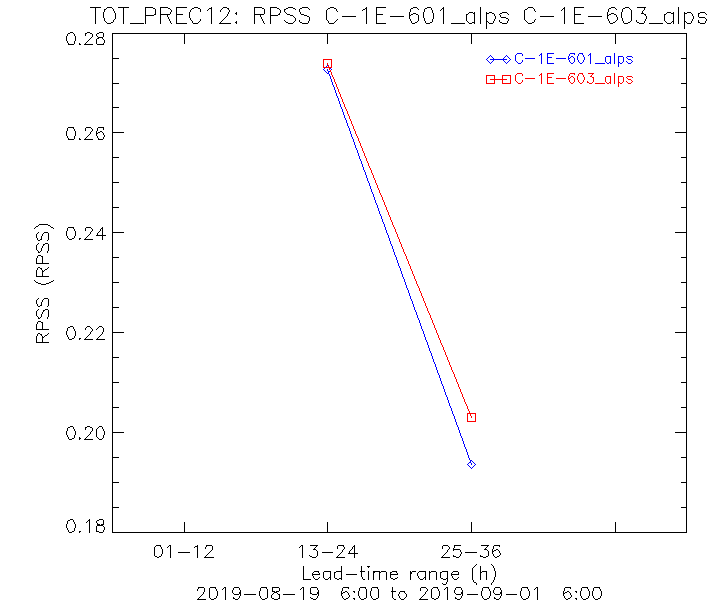 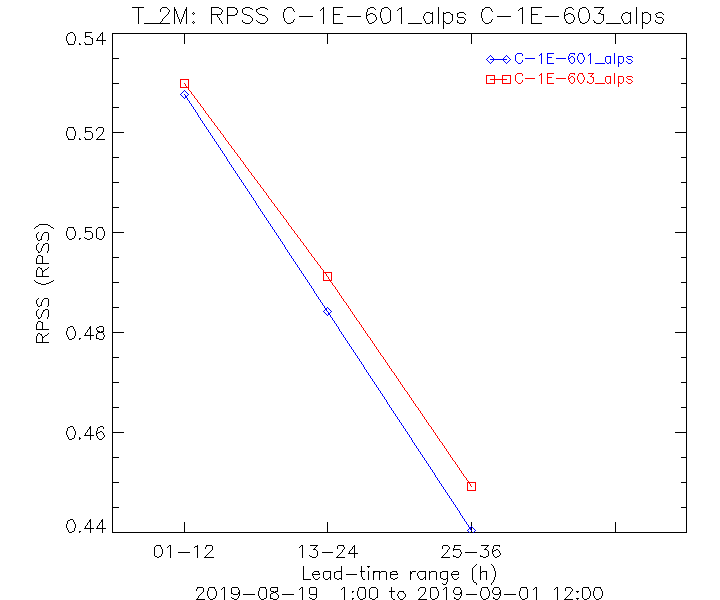 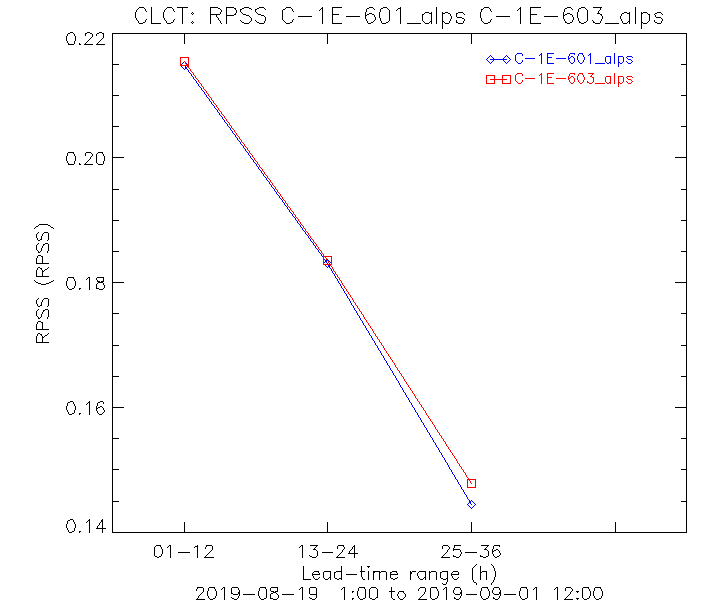 Issues due to SPPT
Summary SPPT experiments
Negligible differences in terms of ME, MAE, RMSE
More spread with SPPT 0.8 and thus slightly better CRPS / RPSS
Pro 0.8:
overall slightly better scores for most parameters
Pro 0.6: 
significantly less "cold pool diffusion warnings"
Would ICON lateral boundary conditions be beneficial for COSMO-1E
Experimental setup for 1 month
COSMO-1E experiments
Period: 19.09.19 – 13.10.19
28 runs (1 per day)
Initial time: 06z
Leadtime: 0-24h
Initial conditions: COSMO-1 analysis
LBC (all 00z):
101: IFS 		m0-10	 m0 unperturbed
102: ICON-EU	m1-11
Upper air: Temperature (deterministic)IFS (m01) vs ICON (m11)
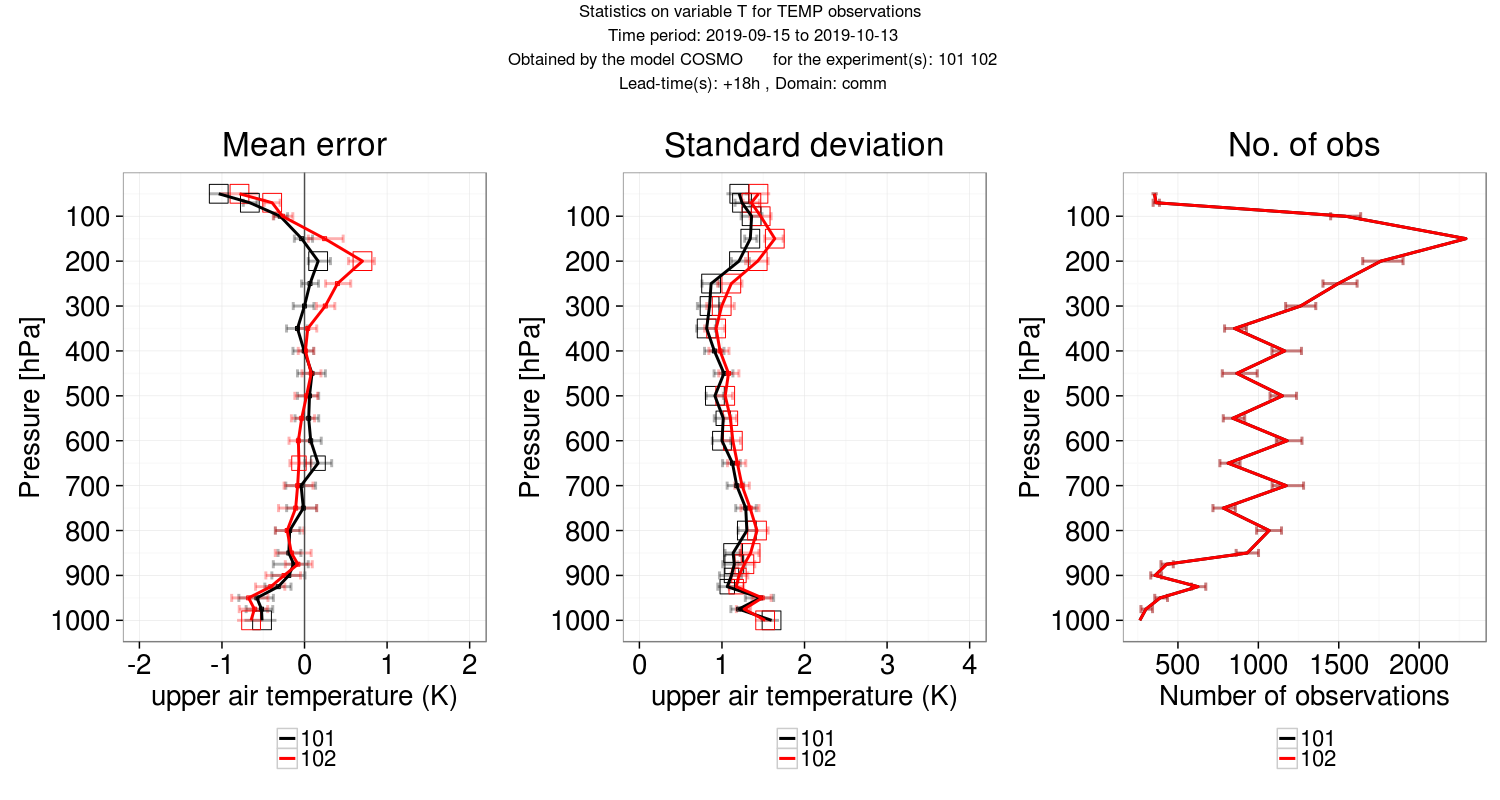 102: ICON LBC
101: IFS LBC
[Speaker Notes: Hier vorher mit IFS 000 verglichen: 2. Grund wieso ICON als schlechter erachtet haben]
Upper air: relative humidity (deterministic)IFS (m01) vs ICON (m11)
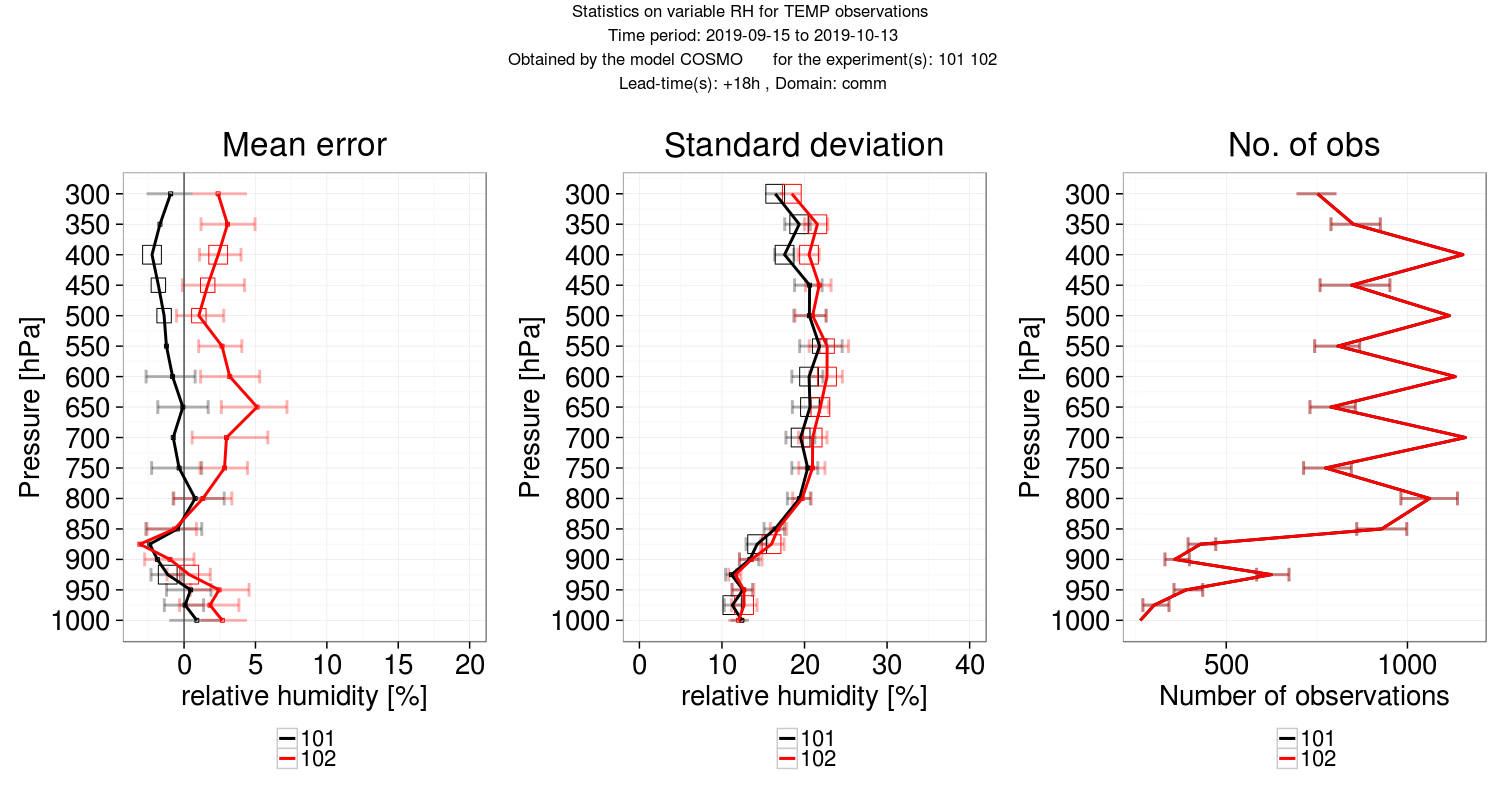 102: ICON LBC
101: IFS LBC
Upper Air: CRPS difference (%)
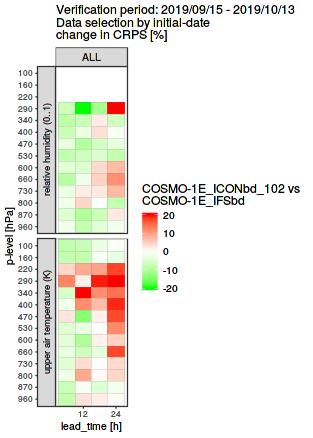 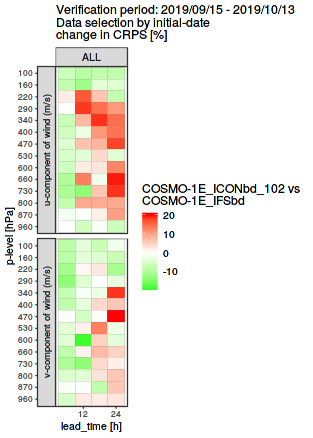 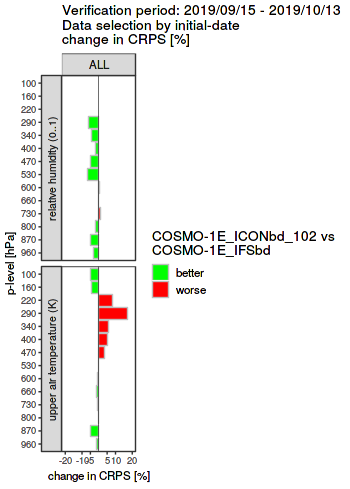 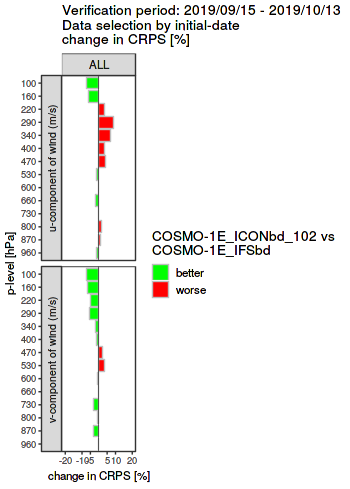 Summary: CRPS difference
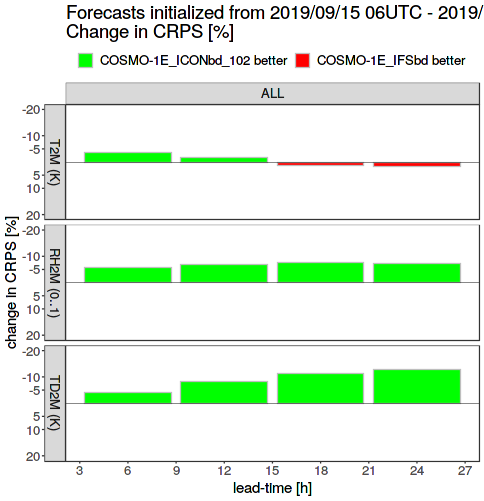 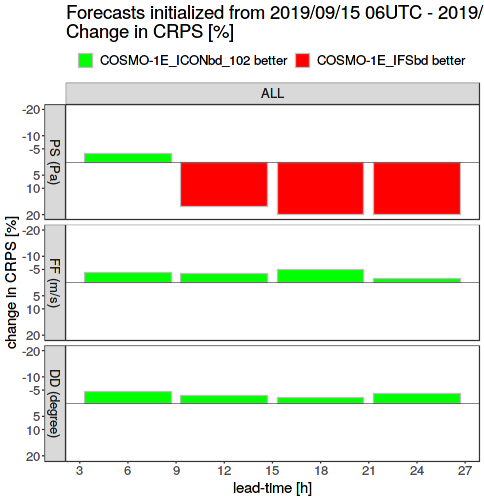 pressure


wind speed


wind direction
temperature


rel. humidity


dewpoint
Summary – deterministic verificationpro / cons
Surface:
mean absolute error in surface pressure 


Upper Air:
(positive) humidity bias
(positive) temperature bias at upper levels
larger standard deviation for all 3 variables
Summary – ensemble verificationpro / cons
Generally: more spread

Surface verification (CRPS): 
+ humidity	
+ wind
- surface pressure 
				
Upper air (CRPS):
temperature	 (upper levels)
wind		
+ humidity
Conclusion / Outlook
With ICON LBCs, error is generally larger
However, ensemble verification for surface in favour of ICON LBCs
To what extend would IC perturbations and member selection for LBCs change these results?
New experiments run but they aren’t analysed yet

 In summary, there is no need to rapidly switch to ICON LBCs for COSMO-1E
ModInterim: next steps
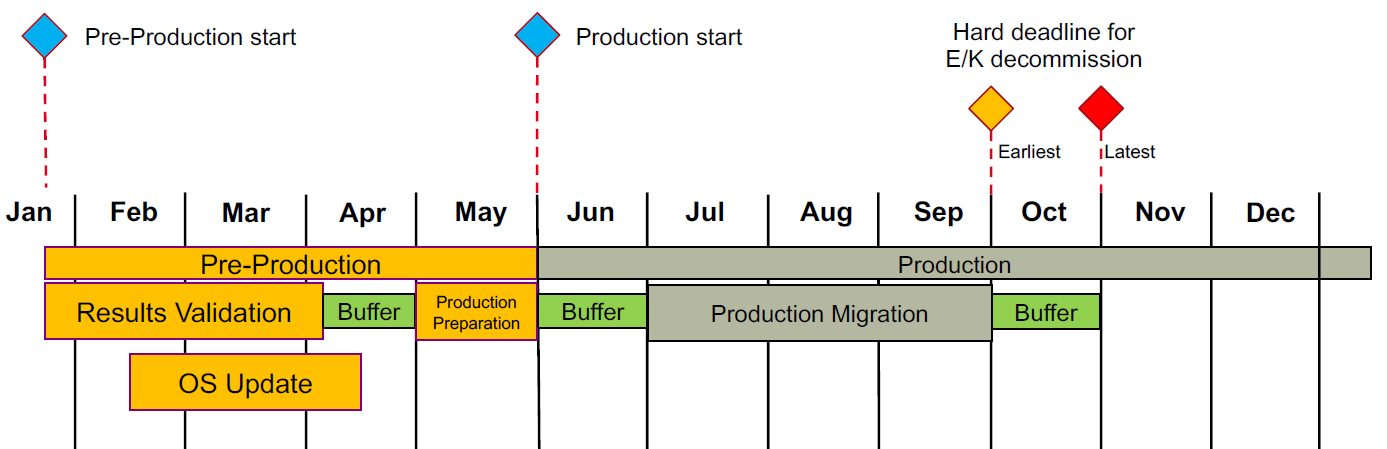